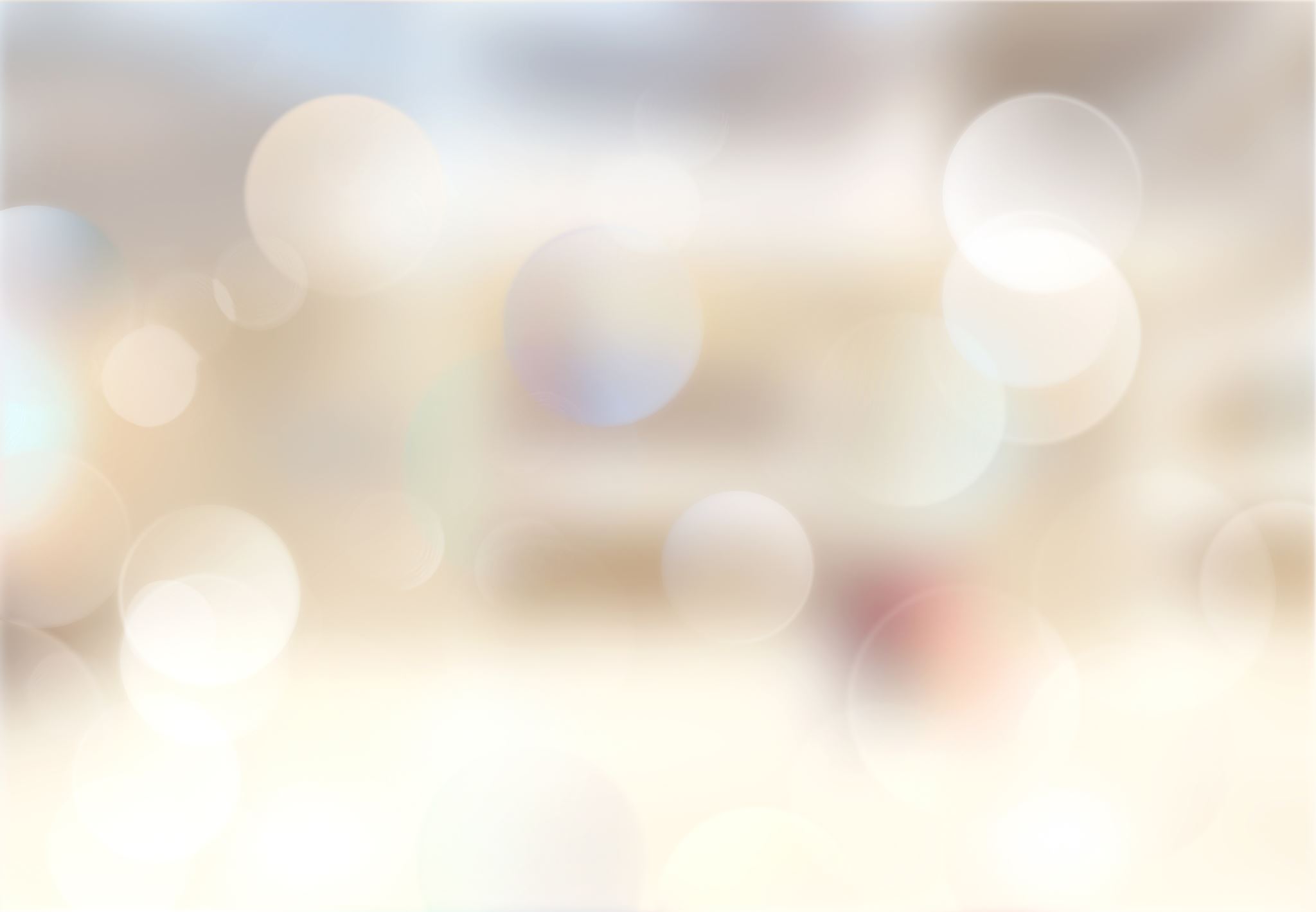 4: Variables/Pointer Basics
(STILL Review)
What is a Variable?
“A storage location (identified by a memory address) paired with an associated symbolic name (an identifier), which contains some known or unknown quantity of information referred to as a value.”
Wikipedia
Why do we specify the type?
Tells us what we can do with the variable
Integers/floats: add, subtract, multiply, divide, compare (> < =), etc.
Strings: concatenate, compare (can’t multiply, divide strings!)
Etc.
How much space to set aside in memory for the value
Set aside different amounts of space for an int/double/Boolean, etc.
int x = 3;
3 parts:
The name of the variable (x in example)
x, y, ct, etc.; 
A location in memory (0x32ef11 in example)
(you don’t see that)
We need to know how much space to set aside in memory – that’s what int/double/bool, etc tells us
A value (3 in example)
Goes in that location in memory
Memory
Variables (cont.):
int x = 3;
cout << x << endl;  
What prints?
  the name of the variable, the value of the variable, or the address of the variable?
Most of the time this is what we want…
What if we want to get the address in memory instead of the value?
cout << &x << endl;  //will print out 0x32ef11 (address of x in memory)

Variables that hold ADDRESSES? (as opposed to the value at the address):
int *y = &x;   // y points to x, aka, y holds x’s address
Variable pointers:& versus *
int x = 4; // this:
sets aside an address in memory at a location large enough to hold an int
Names that location in memory x
Puts the integer 4 into that location
cout << x << endl;  // prints out the value at location of x.  
Compiler assumes you want the value at that location, not the location address.
cout << &x << endl; // prints x’s memory address
int y = &x;  // can’t do.  Different types. 
The address of x is not an int, and y is of type int
int *y = &x;  //can do.  Same types
Says the variable y holds an address (aka is a pointer)
y now holds the address of x (x is a variable that holds an int)  
…or y points to a location that holds an int, 
cout << y << “, “ << *y << endl;   //gives you 0x32ff1c,  4
Addresses And Pointers
#include <iostream>
using namespace std;
int main() {
int x = 4;
cout << x << endl;
cout << &x << endl;  // address of x is 0x61ff10
int *y = &x;    // address of y is 0x32c320

cout << y << endl;    // printed here?
cout << *y << endl;    // printed here?

x = 8;
cout << y << endl;    // printed here?
cout << *y << endl;    // printed here?

*y = 2;
cout << x << endl; //printed here?

cout << &y << endl;  //printed here?
return 0;
}
Feel free to try this…  Make sure you understand this!!!
Take-Aways: